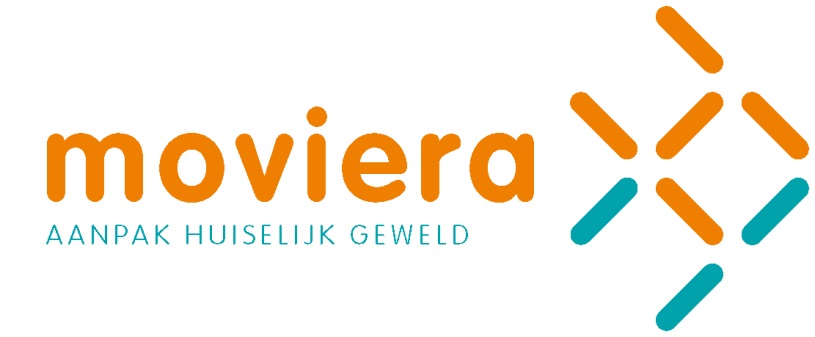 MOVIERACenter to combat domestic violence
Goals:
To break the cycle of violence
To restore safety

How?
Shelters
Empowerment
SOS Hotline and face to face counseling
Support to families and couples to stop the violence
Reach out to couples and families who experience domestic violence
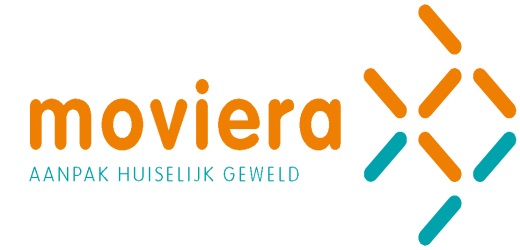 Cooperation partners
Social work
Mental health care
Addiction care
Dept relief
Child protection services
Police
Justice
And others
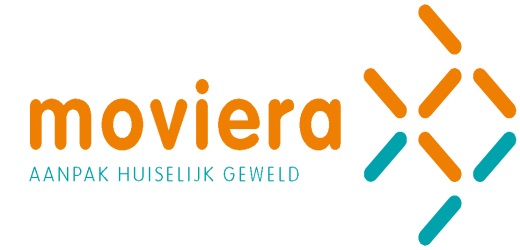 Our work
Provide shelter and help on divers areas
Work with couples 
Work with children and their parents
Coordinate support and legal action with police, justice and social assistance for families and couples
Prevention: education, training and campaigns
Training, workshops for groups
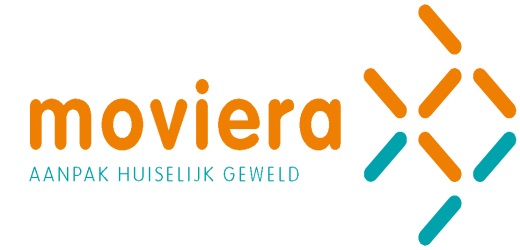 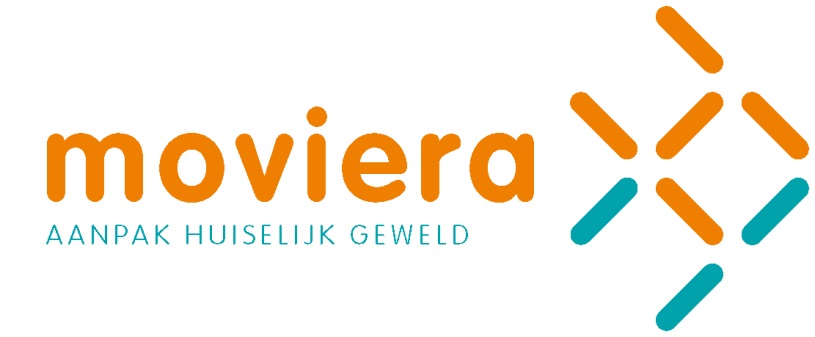